Latest cyber issues
Darryl Smith, Partner
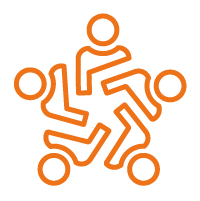 Why law firms are a target
They hold valuable and sensitive information
They have obligations to keep information confidential and safe
They handle large sums of money
Easy public access to information about what our firms do
IT is on the expense side of the business
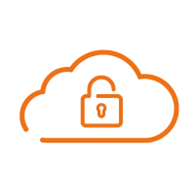 Common types of cyber attacks - Passwords
Common platforms used by law firms
Website contacts 
Directory harvest attacks
Brute force attacks
Password spraying
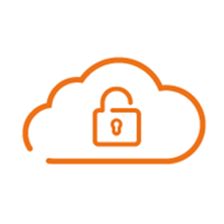 How to prevent password attacks
Password lock-out
Multi-factor authentication
Changing passwords regularly
Password policies
Staff training
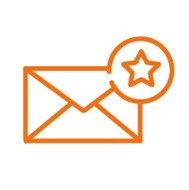 Common types of cyber attacks - Phishing
Phishing (non-targeted)
Spear phishing (targeted)
Common phishing emails: attaching invoices, voicemail,  invitations to participate in conferences, awards etc.
Credential harvesting
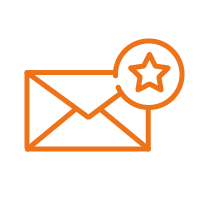 How to prevent phishing attacks
Reduce staff exposure to phishing emails
Spam filtering
Multi-factor authentication
What to look out for
Staff training
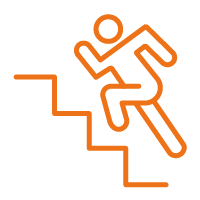 Responding to a breach – immediate steps
Cease all communications through compromised system
Take steps to shut down the compromise
Be aware of privilege issues
Be aware of not making admissions
Inform client and obtain proper instructions
Notify insurer
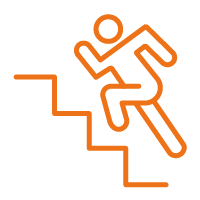 Responding to a breach – immediate steps
Dealing with recipient banks and freezing bank accounts
Dealing with sending bank and initiating reversal of transaction
Making an ACSC report
Making a police report
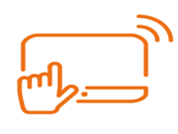 Responding to a breach – IT forensic investigation
Preserve evidence
Identify root cause of compromise
See what information the hacker has accessed
Extract logging data
Trace hacker
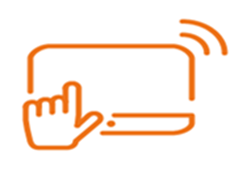 Responding to a breach – next steps
Are other clients affected?
Has there been a breach of confidentiality/privilege of other client information?
Who do you notify?
Mandatory notification
Warning clients and minimising further risk
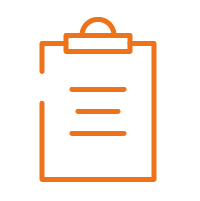 Liability issues
Breach of retainer
Breach of duty
Privilege/confidentiality
Breach of trust
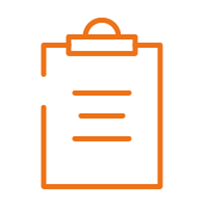 Liability issues
Who is responsible?
Other parties:- recipient banks- IT security providers- clients
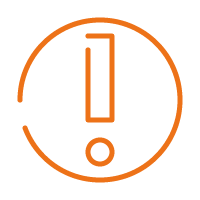 Loss and damage
Claim for loss is usually made by client
Apart from stolen funds, other losses could include:- lost earnings- Interest on alternative funds to effect settlement - Penalty interest- Vendor legal fees - Additional bank transfer fees- Other costs if property settlement cannot proceed
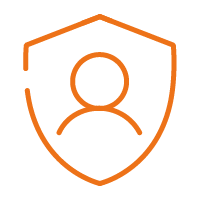 Summary of key points
Enforce password lock-out or multi-factor authentication
Use a spam filter and educate staff
Secondary verification of trust account details
Notify insurer as soon as possible
Take steps to cut off hacker’s access and use alternative communication method
Take steps to freeze hacker’s bank account